Adjectives for People
Name some adjectives you can use for people?
Tall 
Short
Thin
Heavy
Colors (hair, eyes, skin)
He / She has _______ _______.
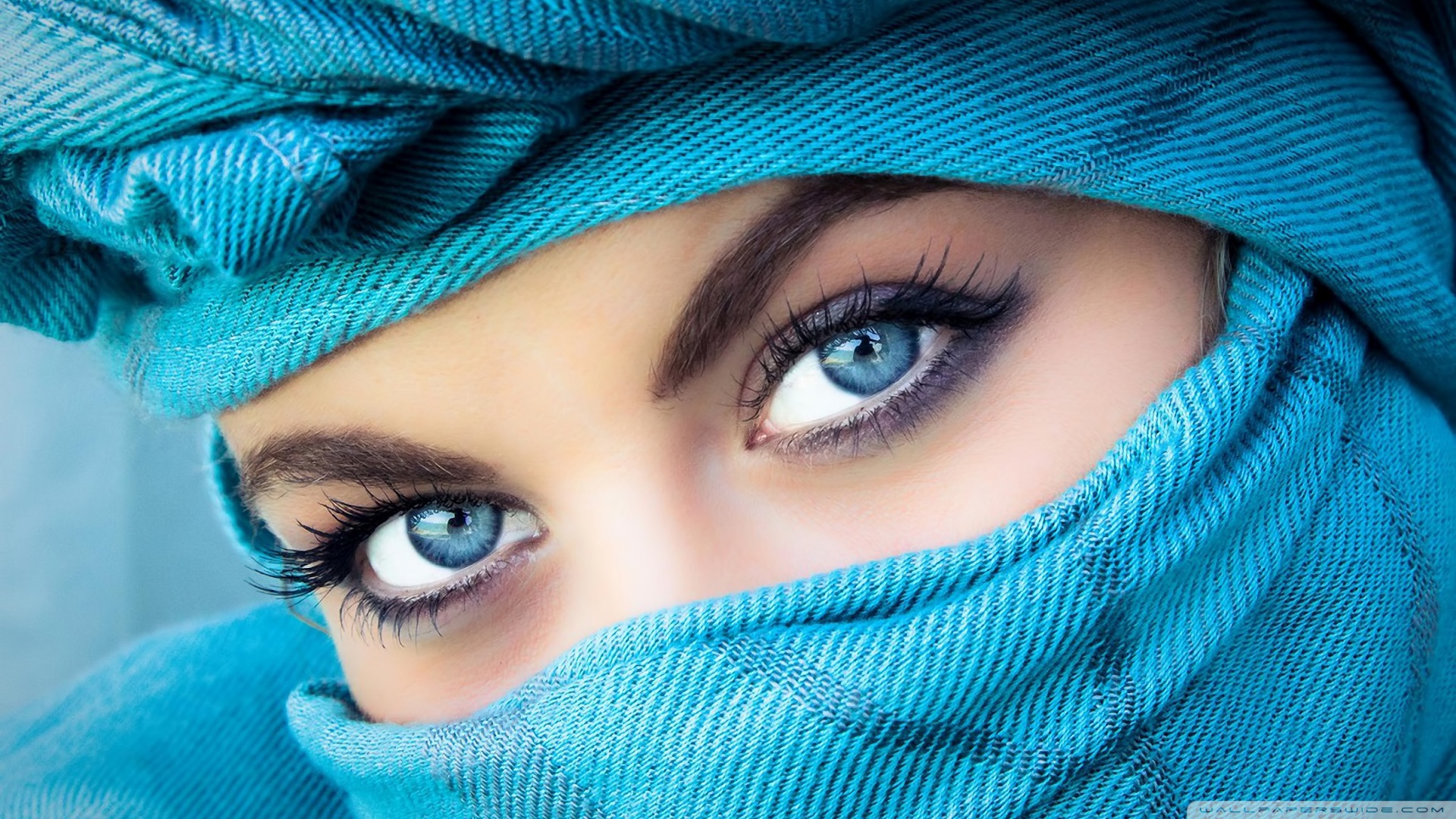 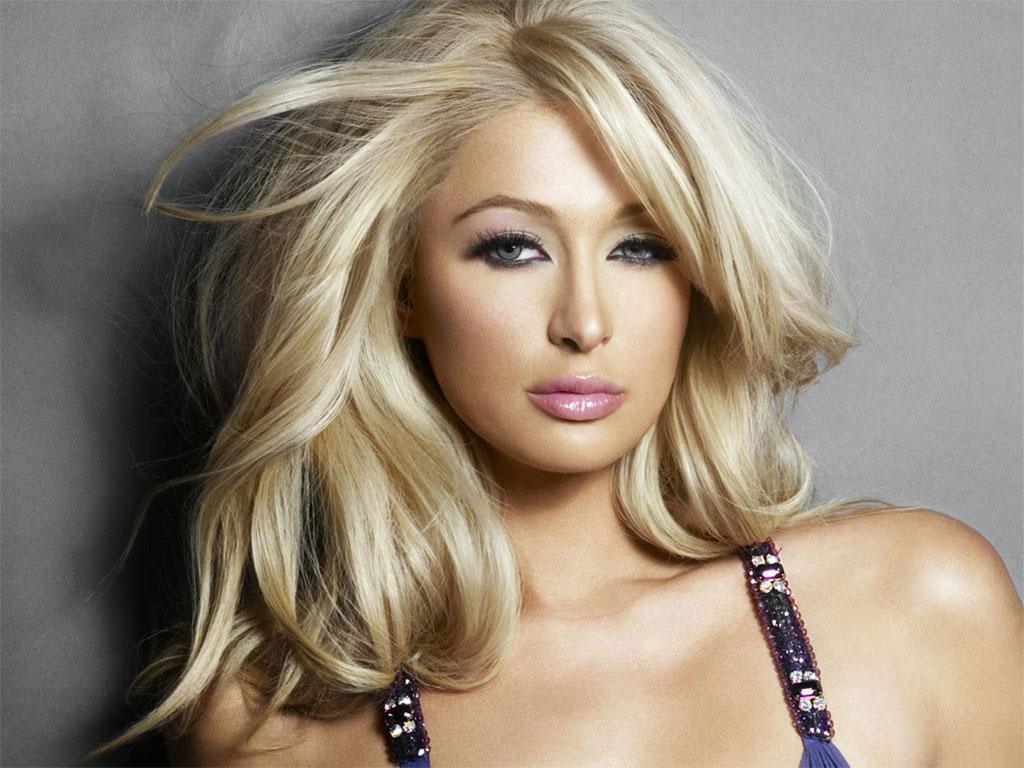 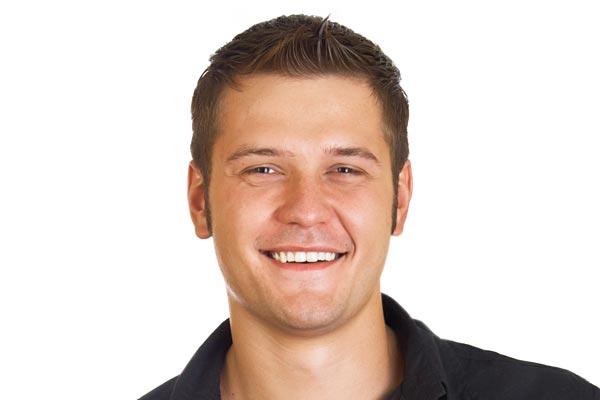 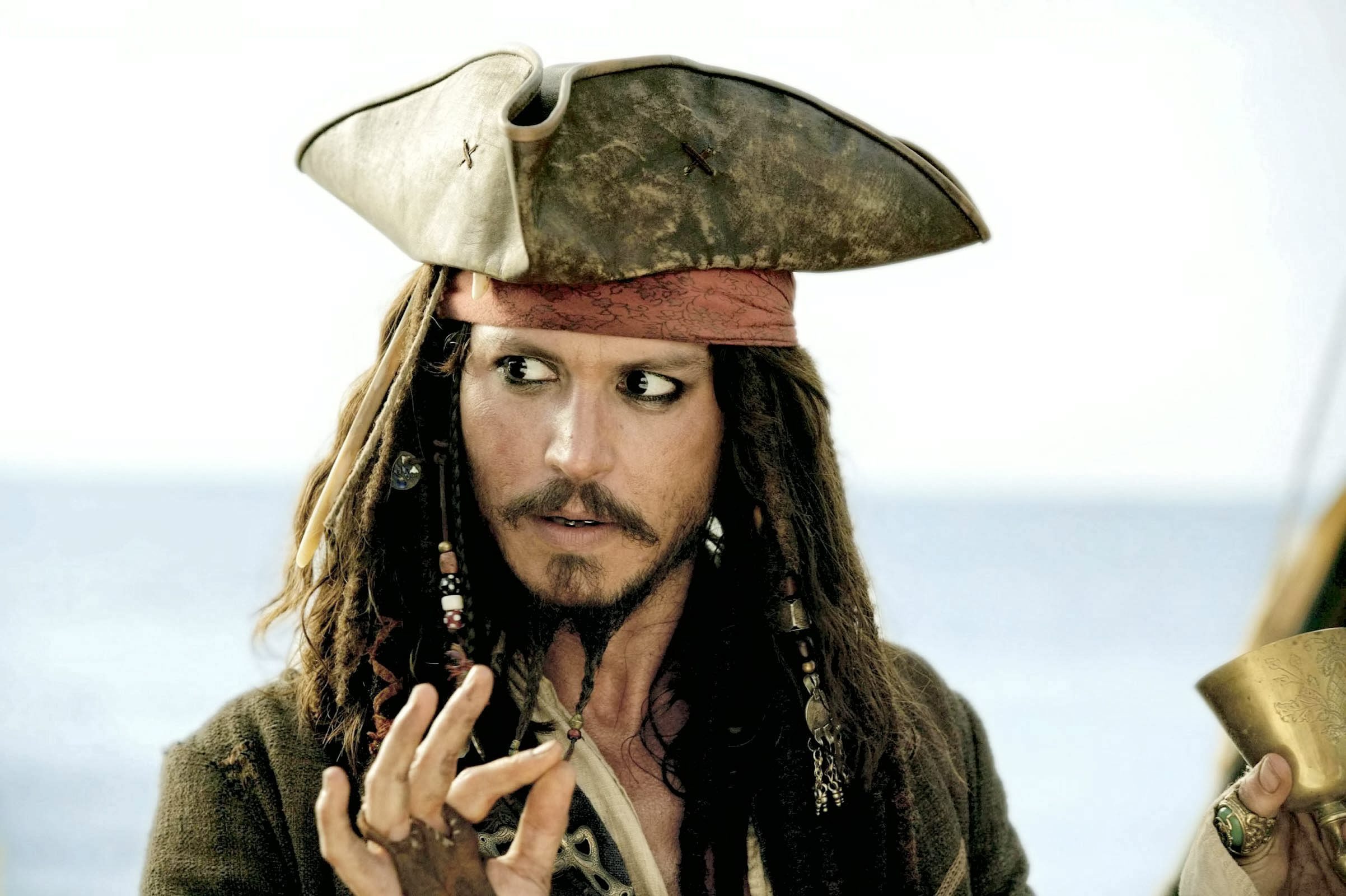 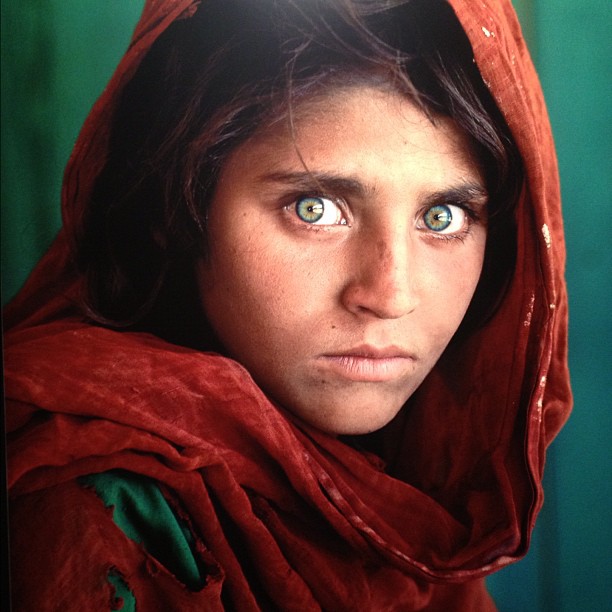 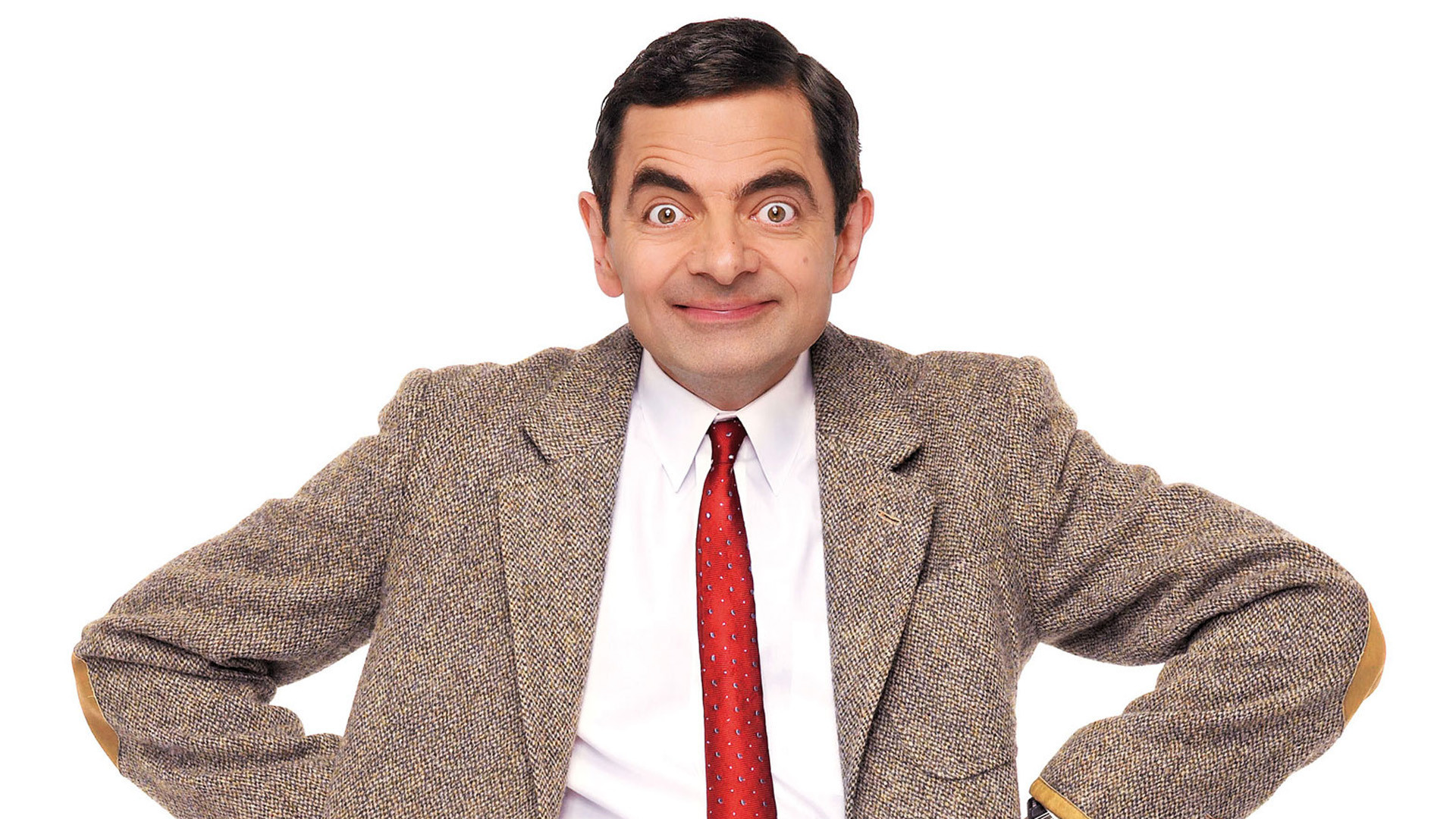 Does he / she have ______ ______?
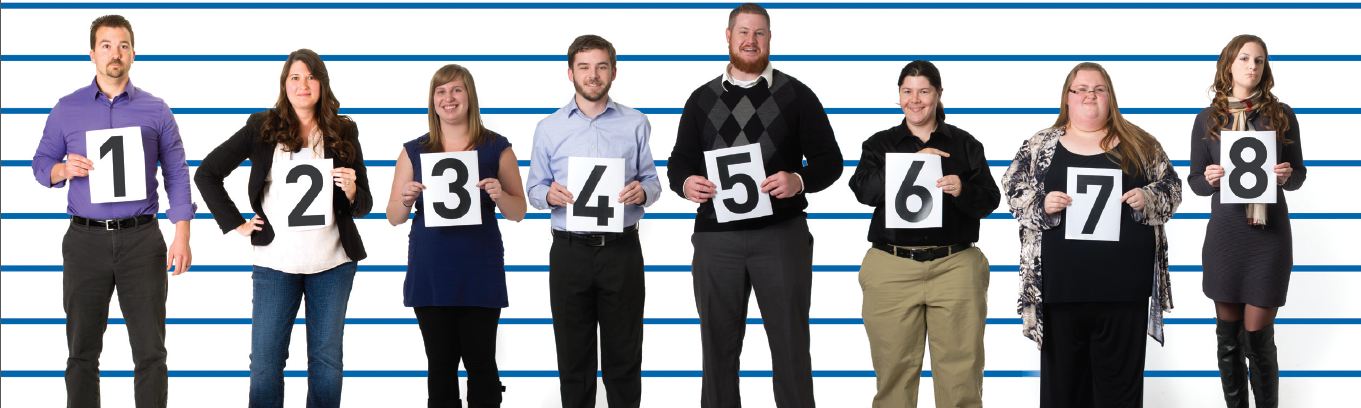 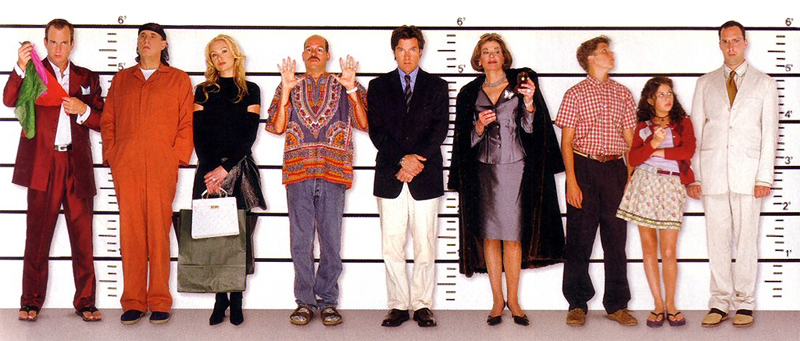 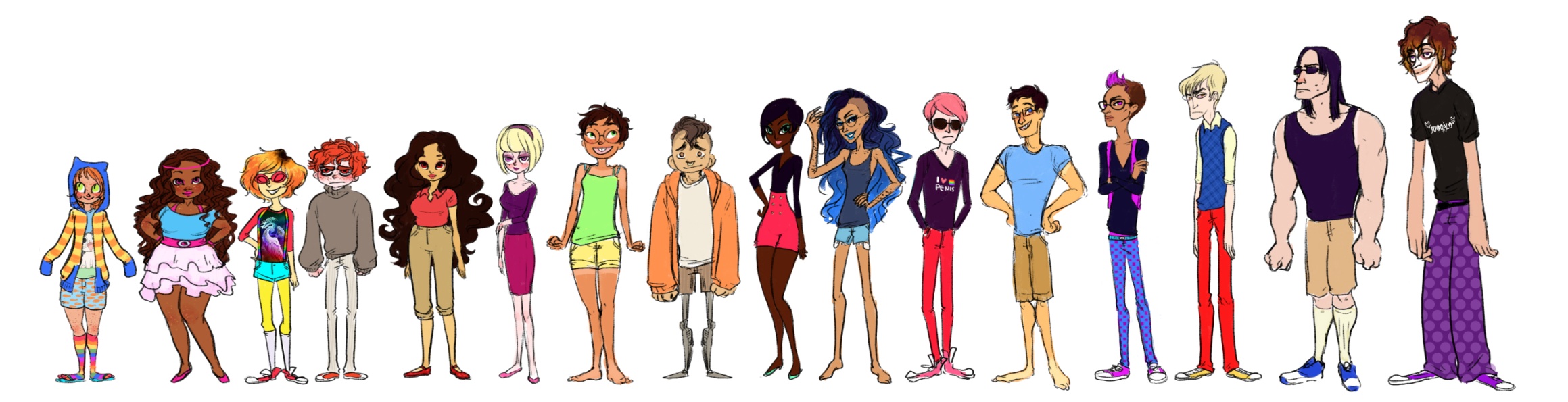 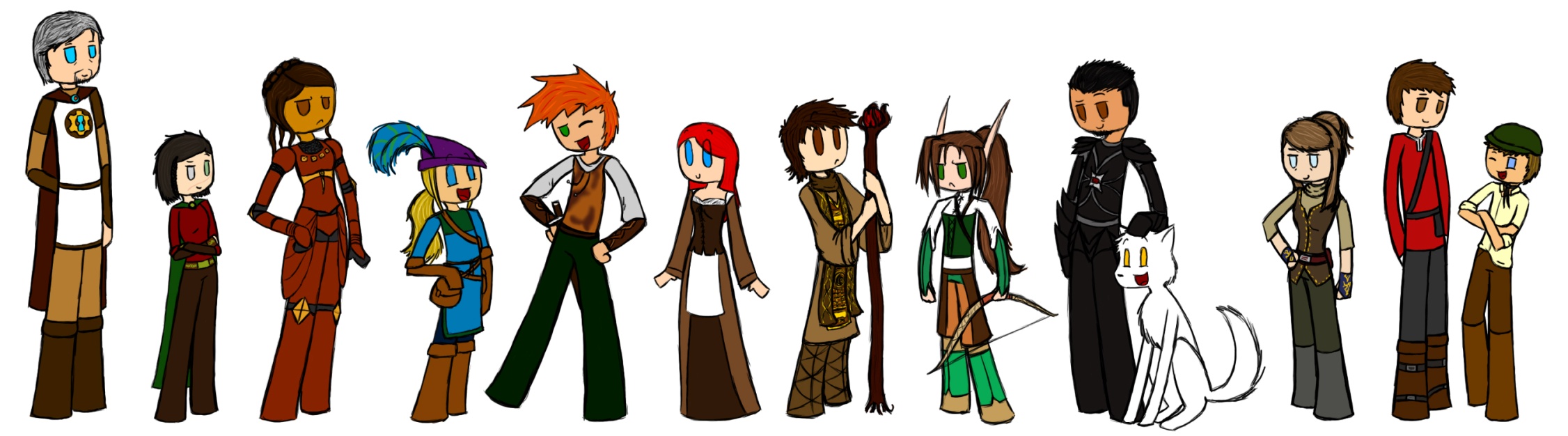